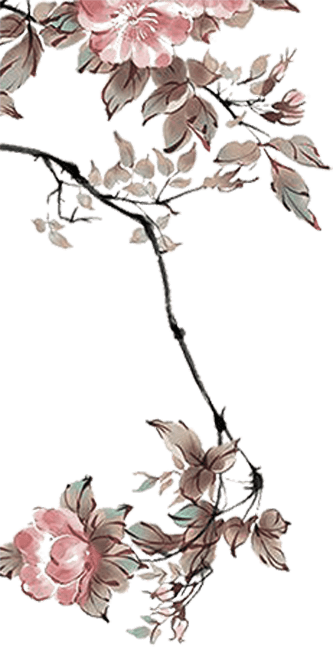 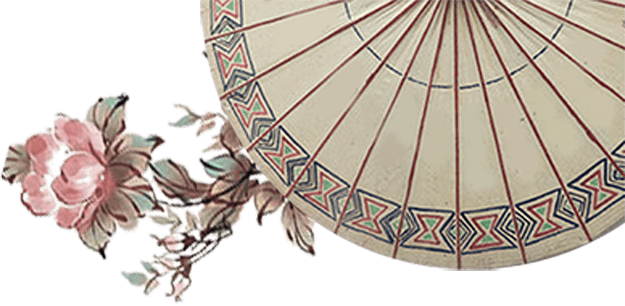 中醫對失眠的認識及治療
主講人：陳昊天醫師
                  R.C.M.P （007779）
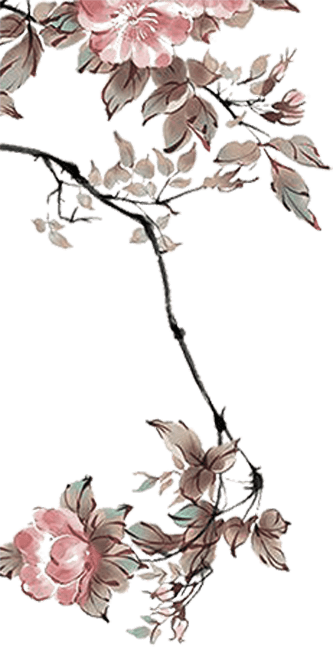 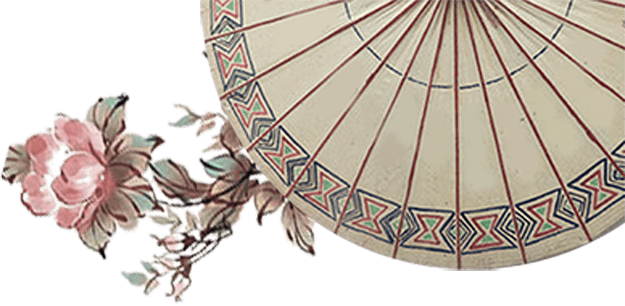 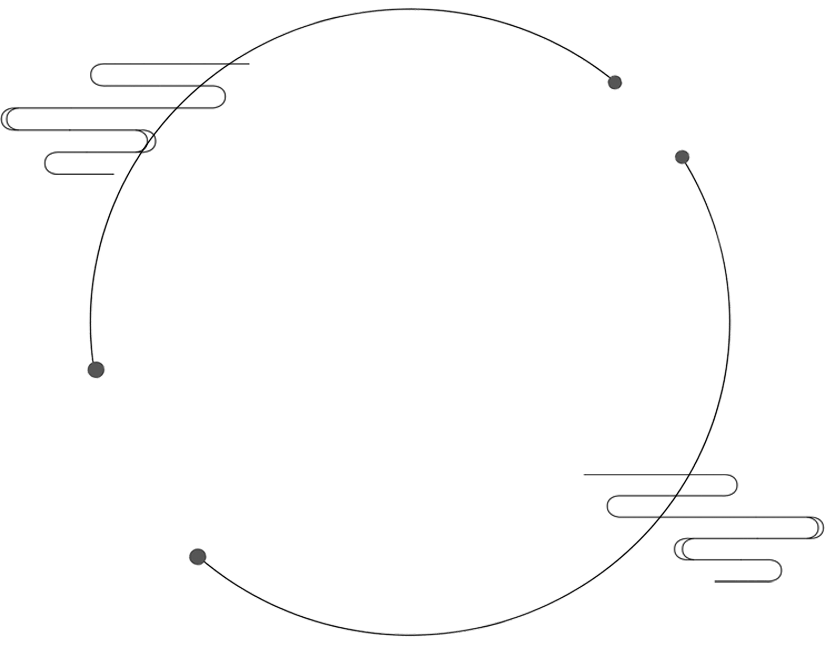 不寐
中醫對失眠的認識
失眠的分型
1
2
如何從生活和飲食入手，對抗失眠
經絡穴位按摩及腦壓手法鬆解對抗失眠
3
4
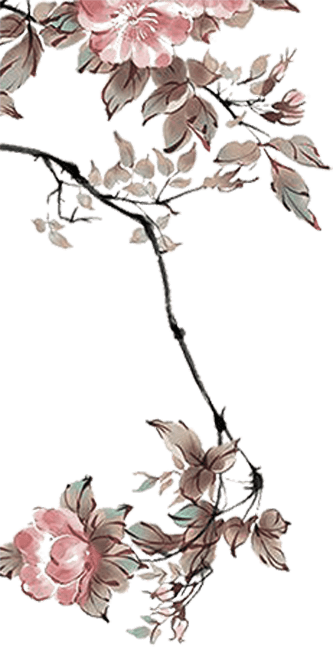 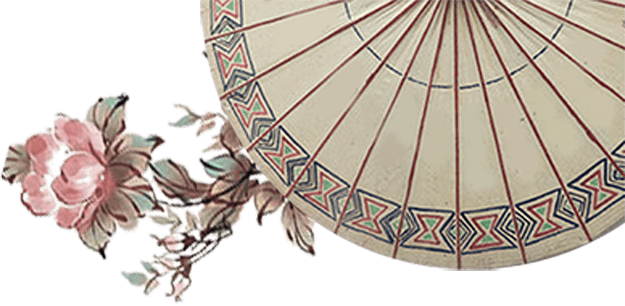 什麼是失眠？
是以經常不能獲得正常睡眠為特徵的一類病證，主要表現為睡眠時間、深度的不足，輕者入睡困難，或寐而不酣，時寐時醒，或醒後不能再寐，重者徹夜不寐。
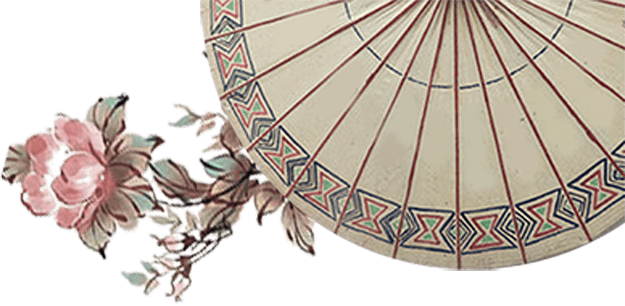 中醫的五臟在睡眠中的作用。
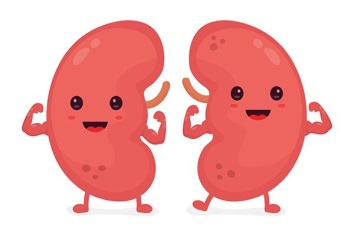 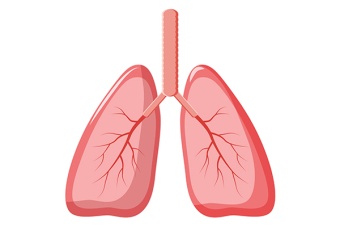 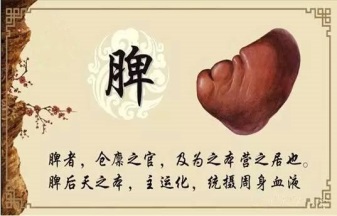 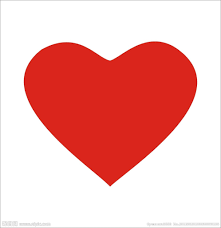 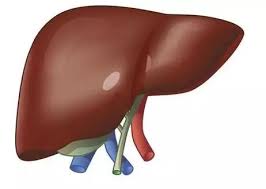 心
肝
脾
肺
腎
主水，主蟄藏
主氣，司呼吸
主運化
主藏血
主血
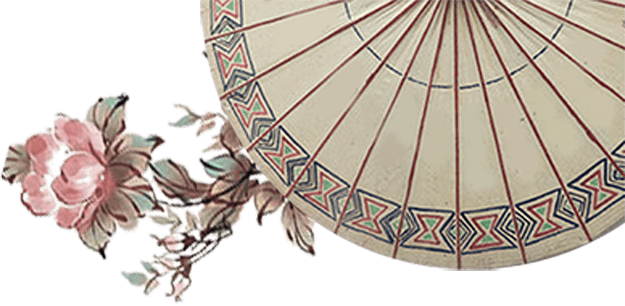 心
五行屬火
主血脈
心氣推動血液在脈管中的運行，流注全身，發揮營養和滋潤作用。
心藏神
又稱為主神明或主神志，是指心有統帥全身臟腑、形體、官竅得生理活動和人的精神，意識、思維等心理活動的功能。
總結
心血充足，心神才能得到營養。
心血充足，才能保持晚上深層的睡眠。
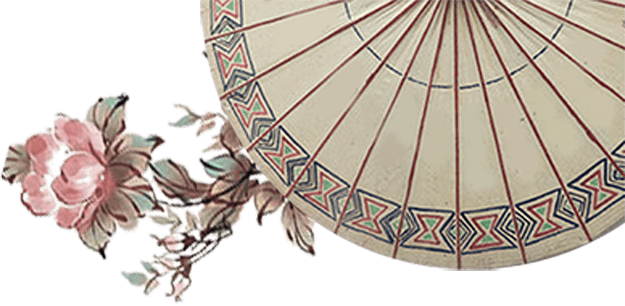 肝
五行屬木
主疏泄
指肝對於全身的氣機、血液和津液等方面具有疏通。暢達的功能。
主藏血
指肝具有儲藏血液、調節血量和防止出血的功能。
總結
肝氣可以調節全身的血液，控制血液輸送到心，儒養心神，疏泄有度以及藏有足夠的血液，才能保證得到一個正常的睡眠。
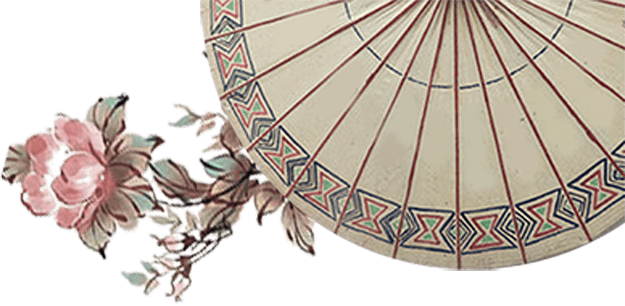 脾
五行屬土
主運化
脾具有把飲食水谷轉化為水谷精微和津液，并把水谷津液和津液吸收、轉輸到全身的生理功能。
主統血
脾有統攝、控制血液在脈中正常運行而不溢出脈外的功能。
總結
正常的生理功能可以保證人體生化之源充足，血液的生成充足，並且能夠保證血液不會意外流失。運化功能正常可以較少食物的殘留，減少痰熱的產生。
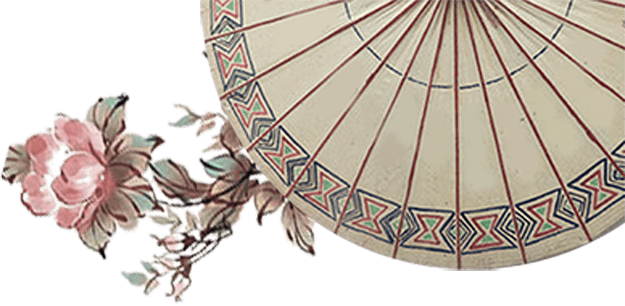 腎
五行屬水
主藏精
腎具貯存、封藏精氣的生理功能。
主水
腎具有主持和調節人體水液輸布和排泄的功能。
總結
腎臟功能的強壯，保證了人體精氣的充足，腎陰的充足可以保證腎水可以上濟心火，防止心火獨大，耗傷心陰。
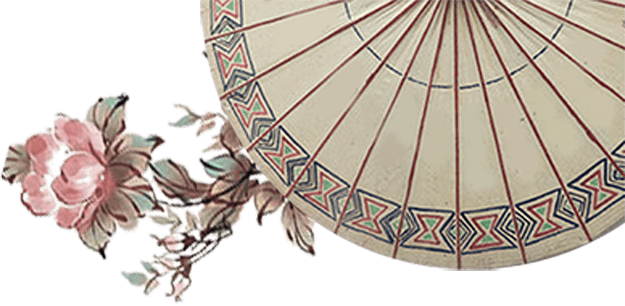 失眠時五臟的病理狀態
思慮太過，傷及心脾。
心傷則陰血暗耗，神不守舍；脾傷則食少納呆，生化之源不足，陰血虧虛，不能上奉於心，以致心神不安。
陽不交陰，心腎不交
素體虛弱，或久病之人，腎陰耗傷，不能上奉於心，水不濟火，則心陽獨亢，或五至過極，心火內熾，不能下交于腎，心腎失交。
陰虛火旺，肝陽擾動
情志所傷，肝失調達，氣鬱不舒，郁而化火，火性炎上，或陰虛陽亢擾動心神，神不安寧以致不寐。
心虛膽怯，心神不安
心虛膽怯，決斷無權，遇事易驚，心神不定，導致不寐。
胃氣不和，夜臥不安
飲食不節，腸胃受傷，宿食停滯，釀為痰熱，痰熱上擾，胃氣不和，以致不得安寐。
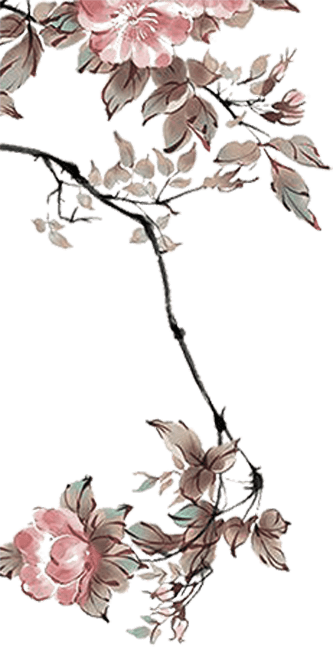 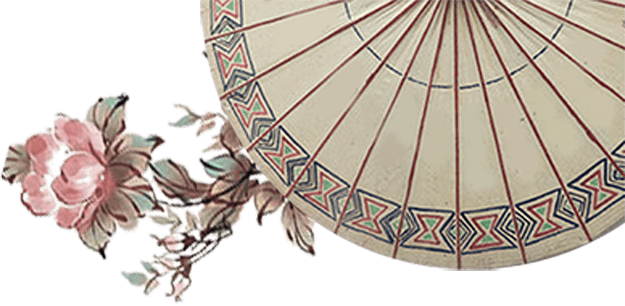 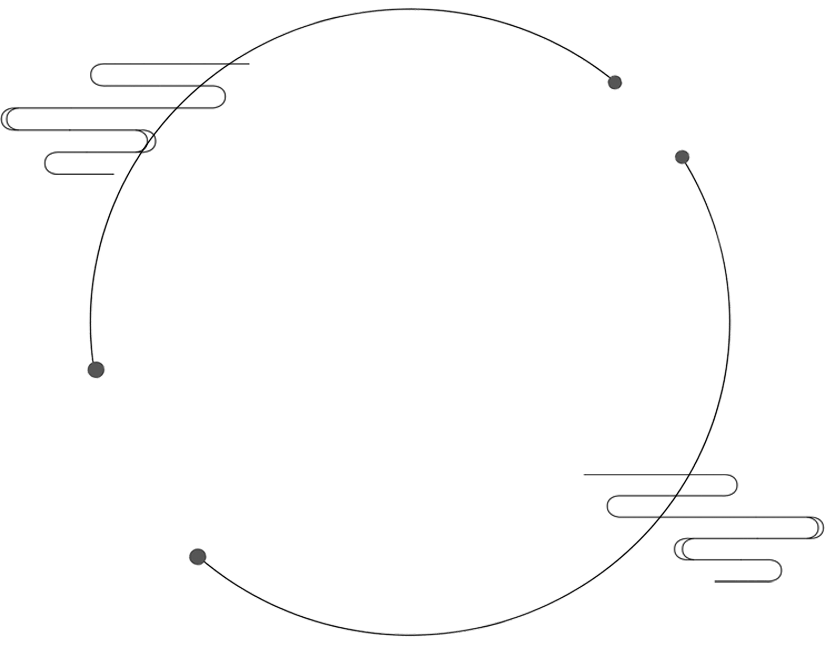 PART
2
如何養生及調理
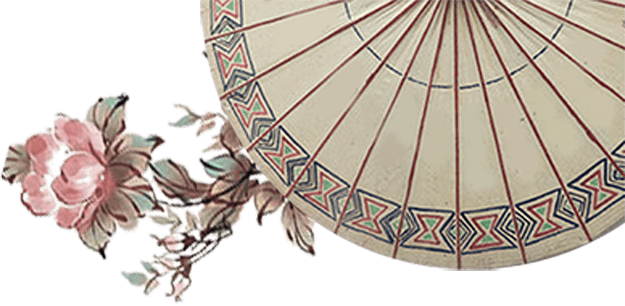 花茶養生
心火盛，心陰不足證
酸棗仁5克，黃連1克，花茶1克，冰糖10克
需要煎煮20分鐘，大約取200ML，加入花茶中。
功效：養心安神，清心除煩，適用於心血不足（嚴重者可以加龍眼肉），緩解心火抗盛所致的心神不安，煩躁，口腔潰瘍等。
脾胃虛弱證
茯神，甘草，焦棗仁各3克，陳皮1克，炒穀芽2克，枳殼1克
煮沸后服用。可以連續加水煮
功效：養心安神，健脾開胃的作用。對於心悸，食少，胃脹者適合
肝陽上亢證
蓮子20克，梔子10克，冰糖適量
紗布包起，沖水
早晚各一次。
蓮子補脾止瀉，養心安神。梔子清三焦火，除煩，涼血解毒。對心火旺的口瘡也是有效。
容易受驚者
黨參、蓮子各5克，茯神4克，鍛龍齒1.5克
煎煮20-30分鐘，早中晚各一杯。
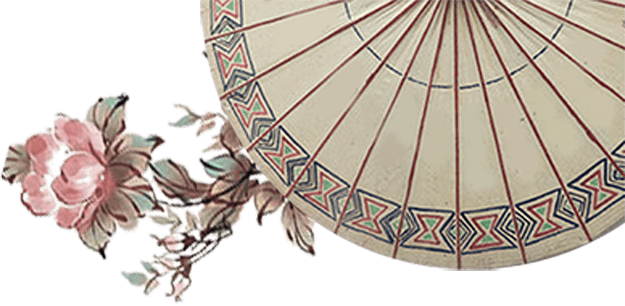 湯水養生
滋陰湯水
材料：麥冬15g，沙參30g，玉竹30g、百合30g、瘦肉半斤。做法：三碗水浸所有藥材約三十分鐘，瘦肉先滾起，放入藥材以小火煲一至一小時半。功效：此湯適合心陰不足者。滋心陰、助寧神。
健脾安神湯
材料：淮山30g、茯神30g、酸棗仁30g、龍眼肉15g、蓮子30g、大棗5粒、瘦肉半斤。做法：三碗水浸所有藥材約三十分鐘，瘦肉先滾起，放入藥材以文火煲一至一小時半。功效：此湯心脾兩虛者尤適。有助健脾益氣、寧心安神。
三味安眠汤
材料：酸棗仁10g，麥冬3g、遠志各3g，以水500c.c.煎成50c.c.（一定要睡前服用）
以上三種藥材均有甯心安神鎮靜的作用，混合有催眠的效果。
甘麥大棗湯
材料：小麥米2兩，甘草10g，茯神30g，百合30g，紅棗8粒。
症見精神恍惚，情緒易波動、睡眠不安、呵欠頻作，或無故悲傷欲哭、言行失常患者有幫助。
清心除煩湯
材料：蓮子10g，麥冬10g，百合30g，杞子10g，瘦肉半斤。
三碗水浸所有藥材約三十分鐘，瘦肉先滾起，放入藥材以小火煲一至一小時半。
功效：適合秋燥，自覺心中煩躁者飲用，清心除煩，明目。
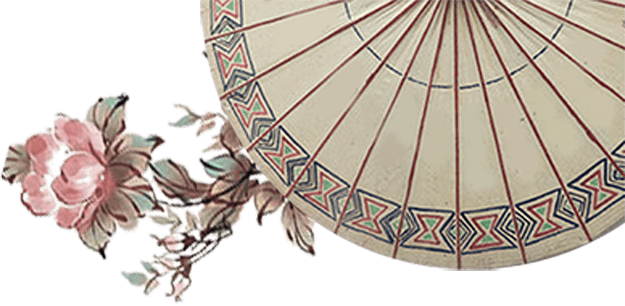 經絡穴位按壓
百會穴
位於頭頂正中線與兩耳尖連線的交叉處（前髮際正中直上5寸）
每次按壓3-5秒，按壓30次。
神門穴
位於腕部，腕掌側橫紋尺側端，尺側腕屈肌腱的橈側凹陷處。
（手腕橫紋處，從小指延伸下來，到手掌根部末端的凹陷處）。
每次按壓3-5秒，按壓30次。
內關穴
腕横纹上2寸，掌长肌腱与桡侧腕屈肌腱之间
每次按壓3-5秒，按壓30次。
安眠穴
經外奇穴。在翳風穴和風池穴的連線中點。
每次按壓3-5秒，按壓30次。
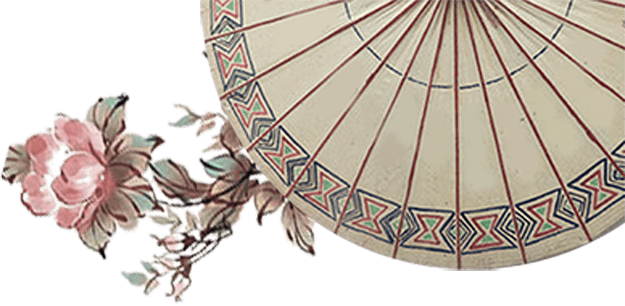 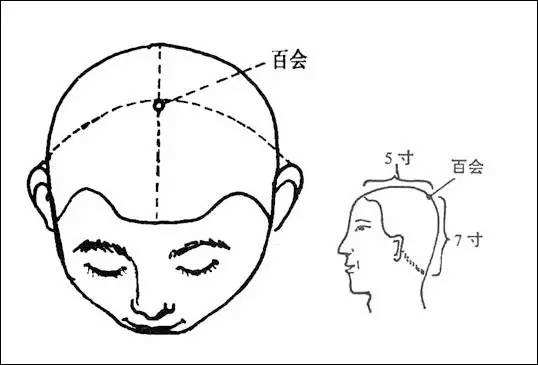 位於頭頂正中線與兩耳尖連線的交叉處（前髮際正中直上5寸）
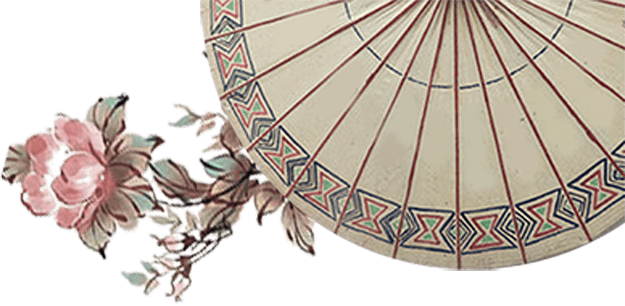 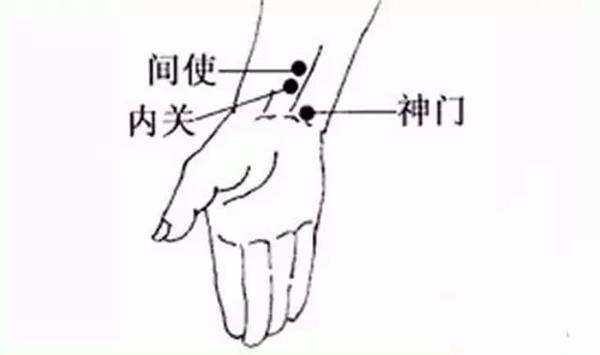 位於腕部，腕掌側橫紋尺側端，尺側腕屈肌腱的橈側凹陷處。
（手腕橫紋處，從小指延伸下來，到手掌根部末端的凹陷處）
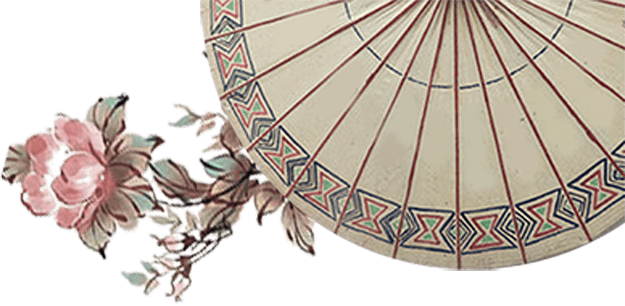 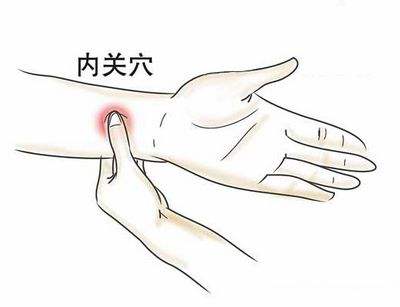 腕横纹上2寸，掌长肌腱与桡侧腕屈肌腱之间
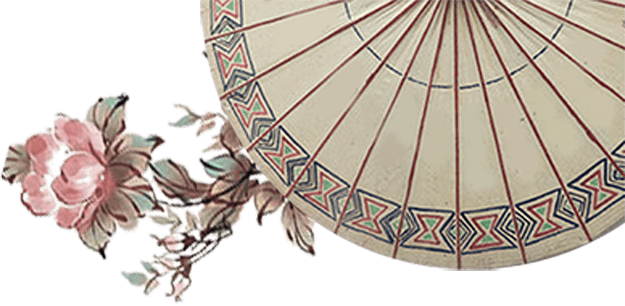 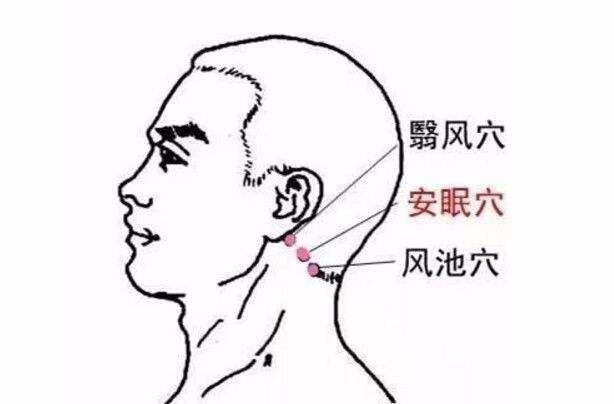 經外奇穴。在翳風穴和風池穴的連線中點。
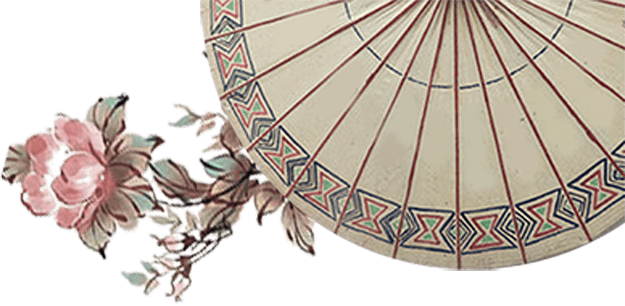 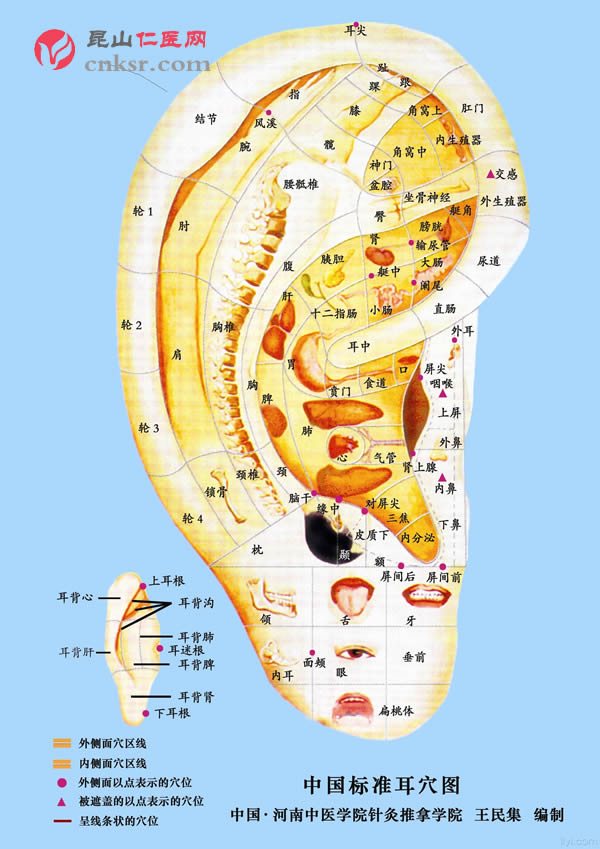 耳穴
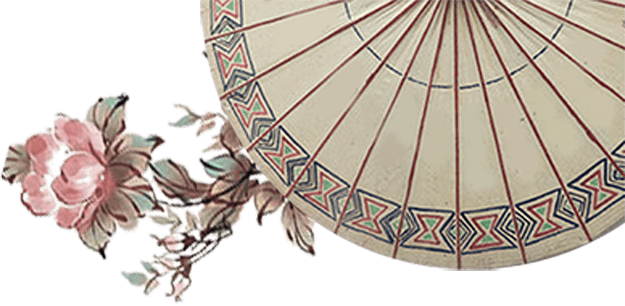 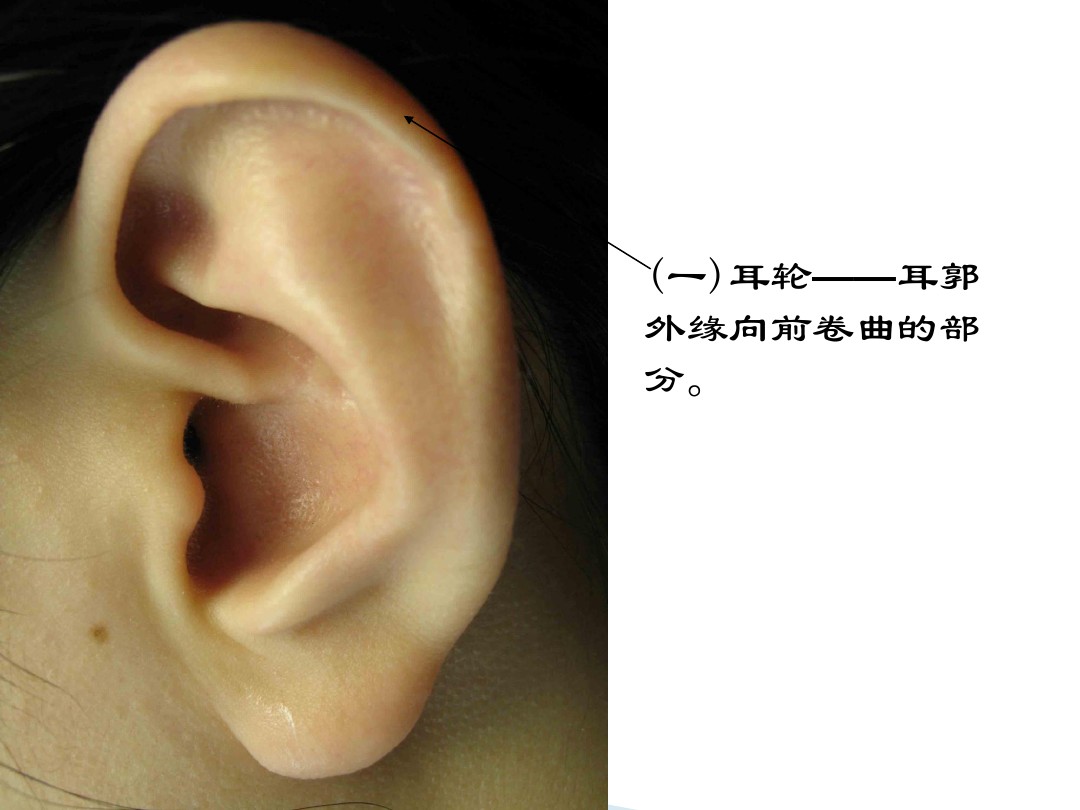 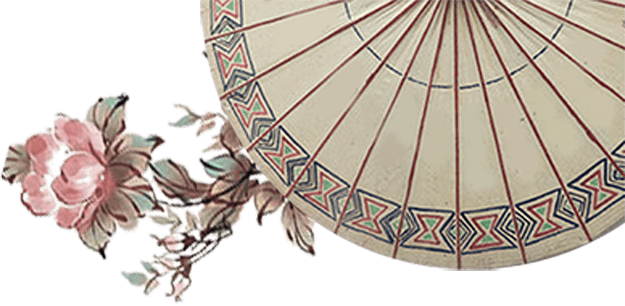 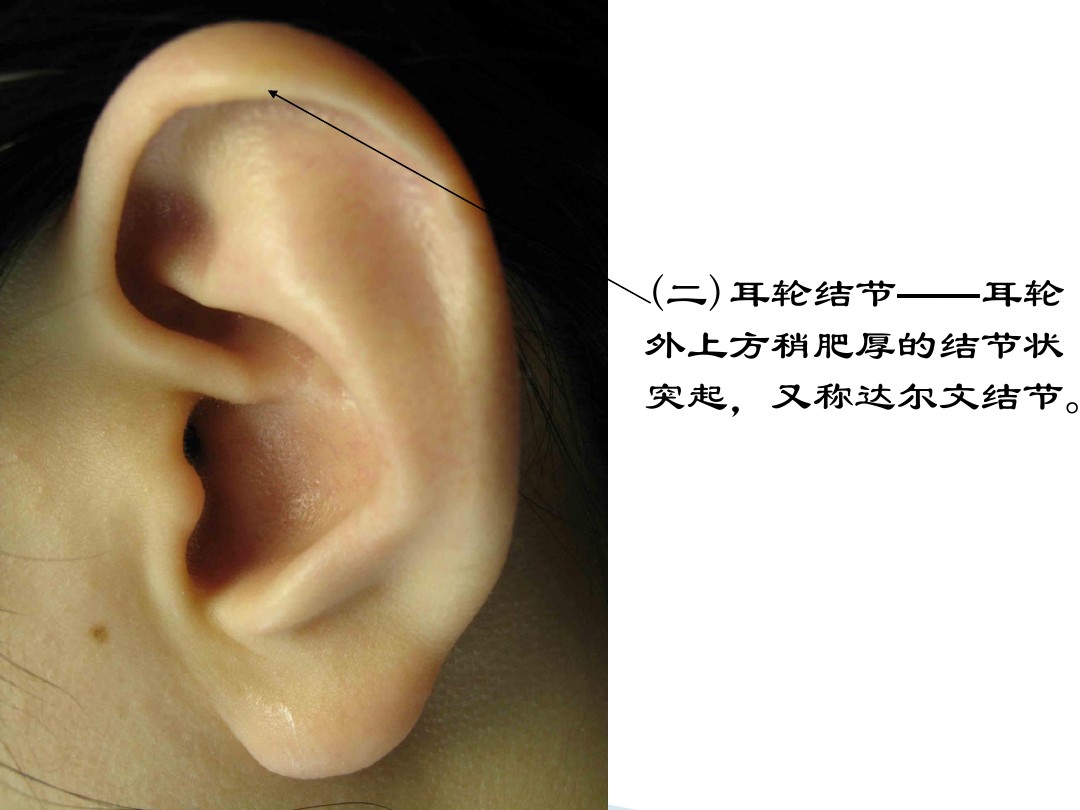 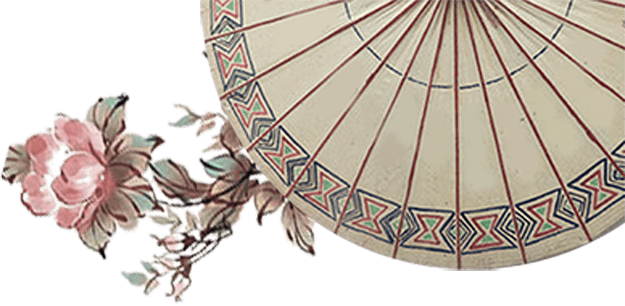 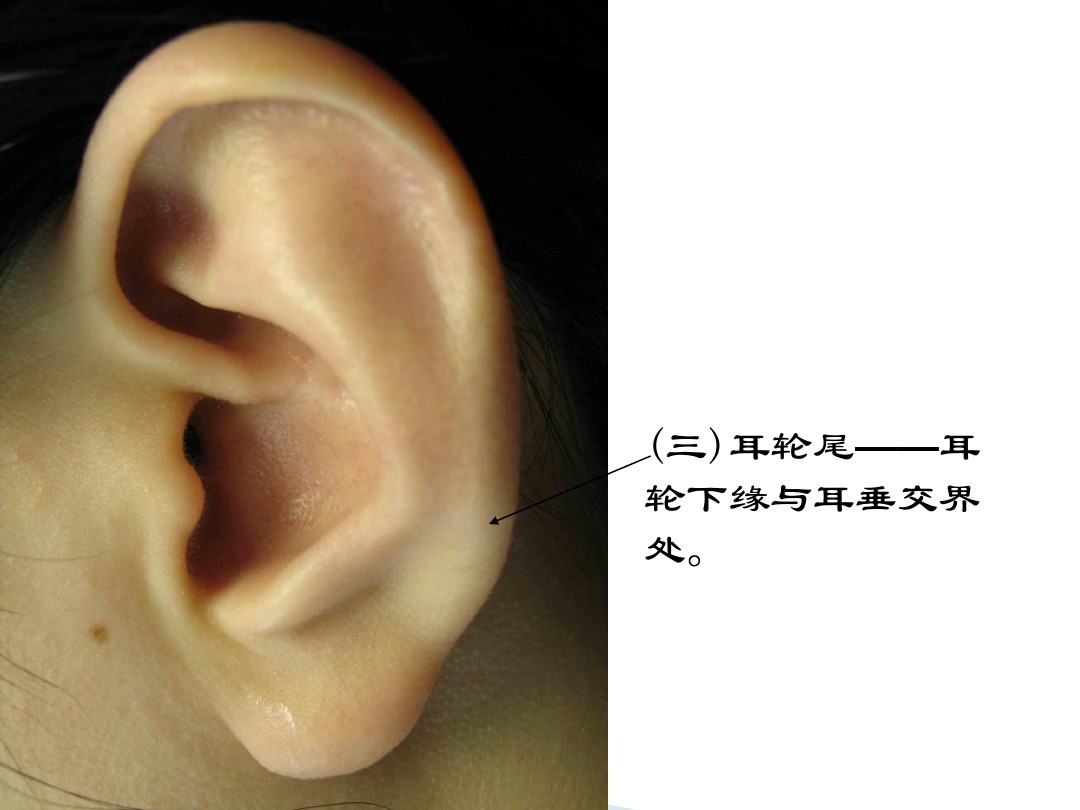 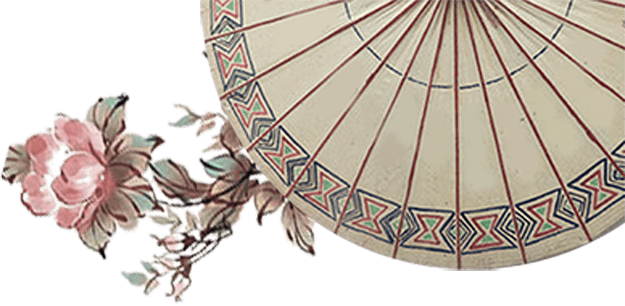 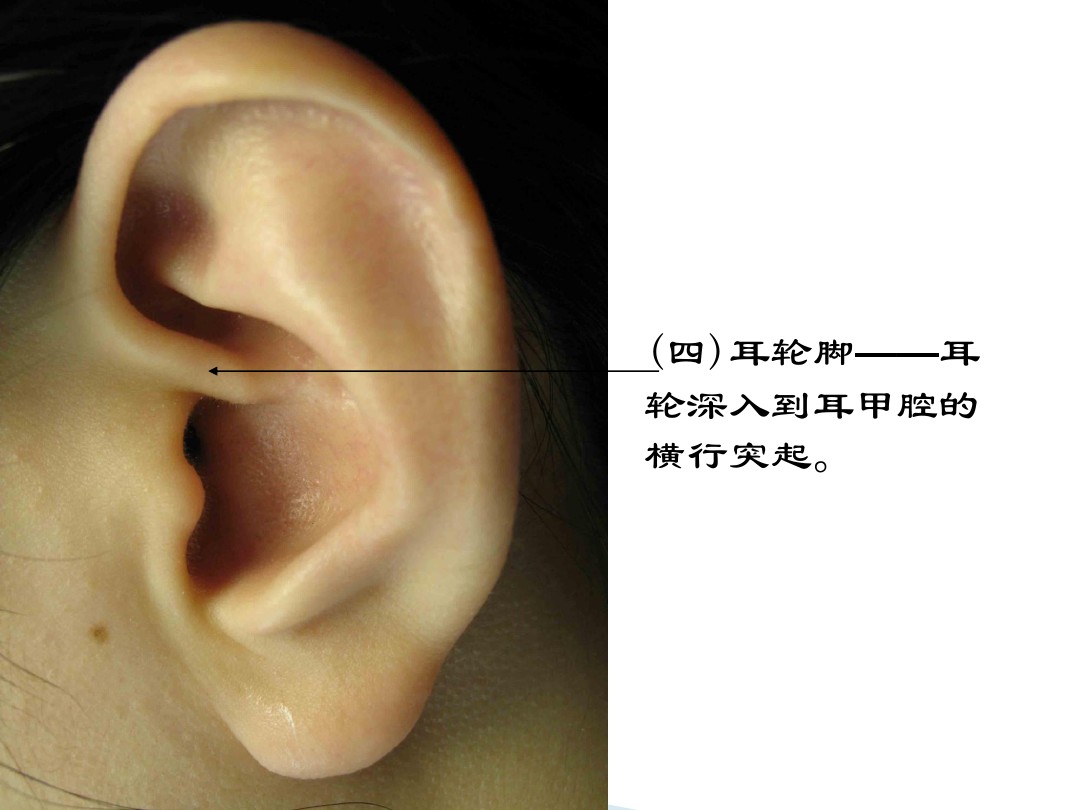 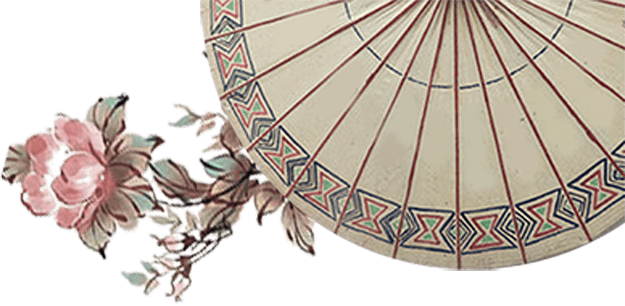 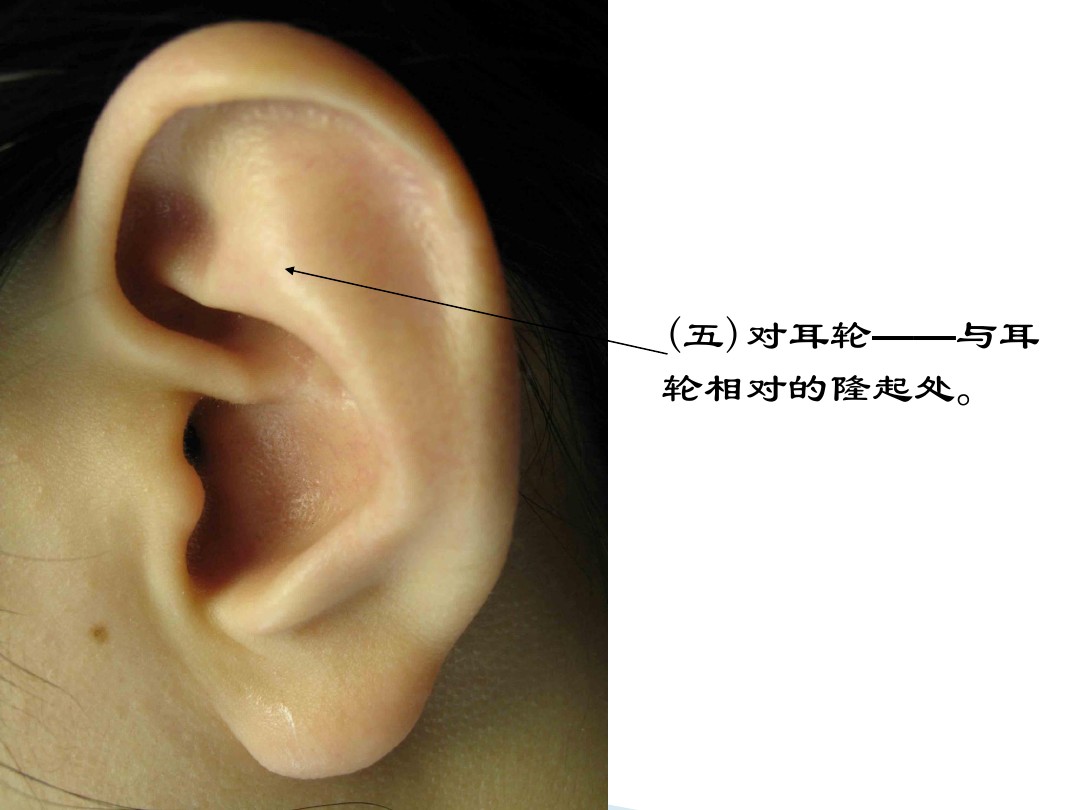 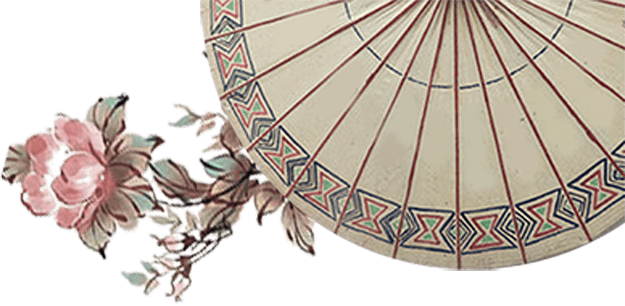 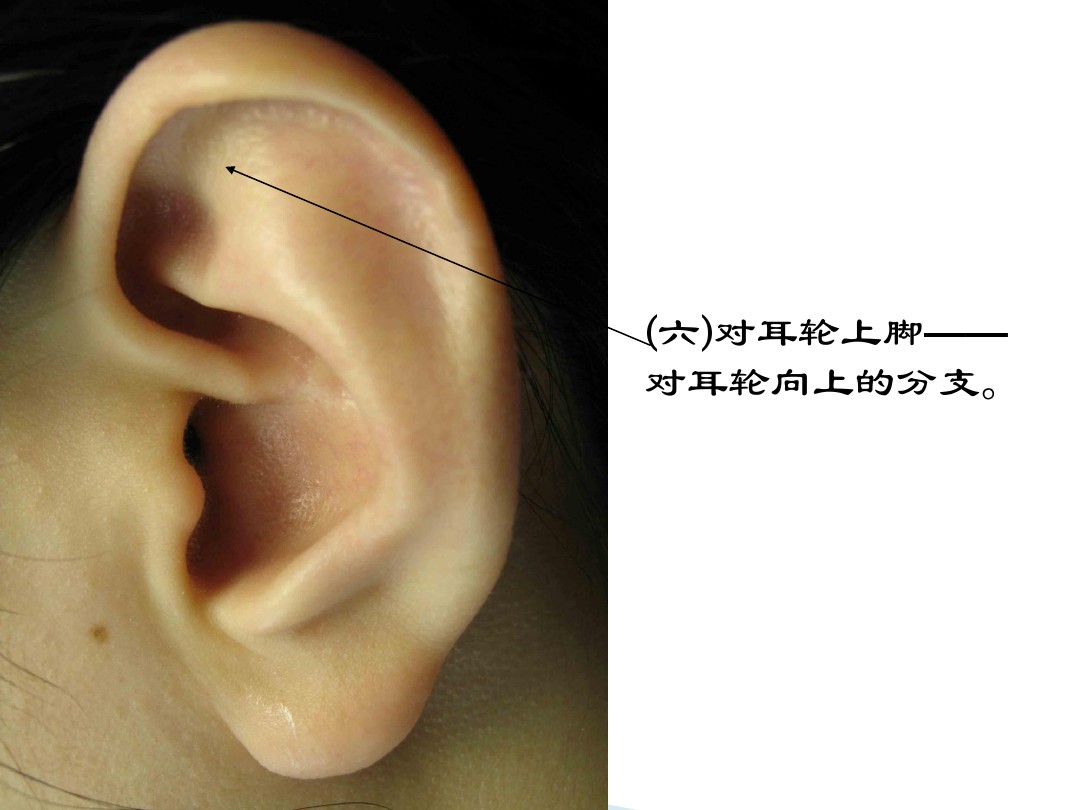 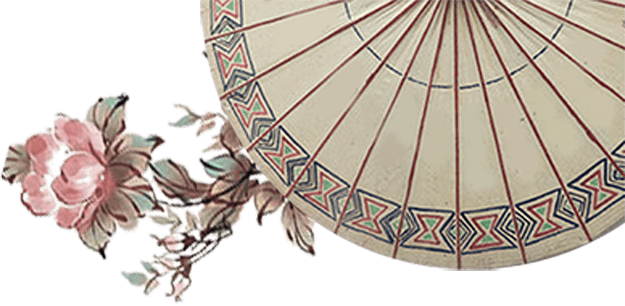 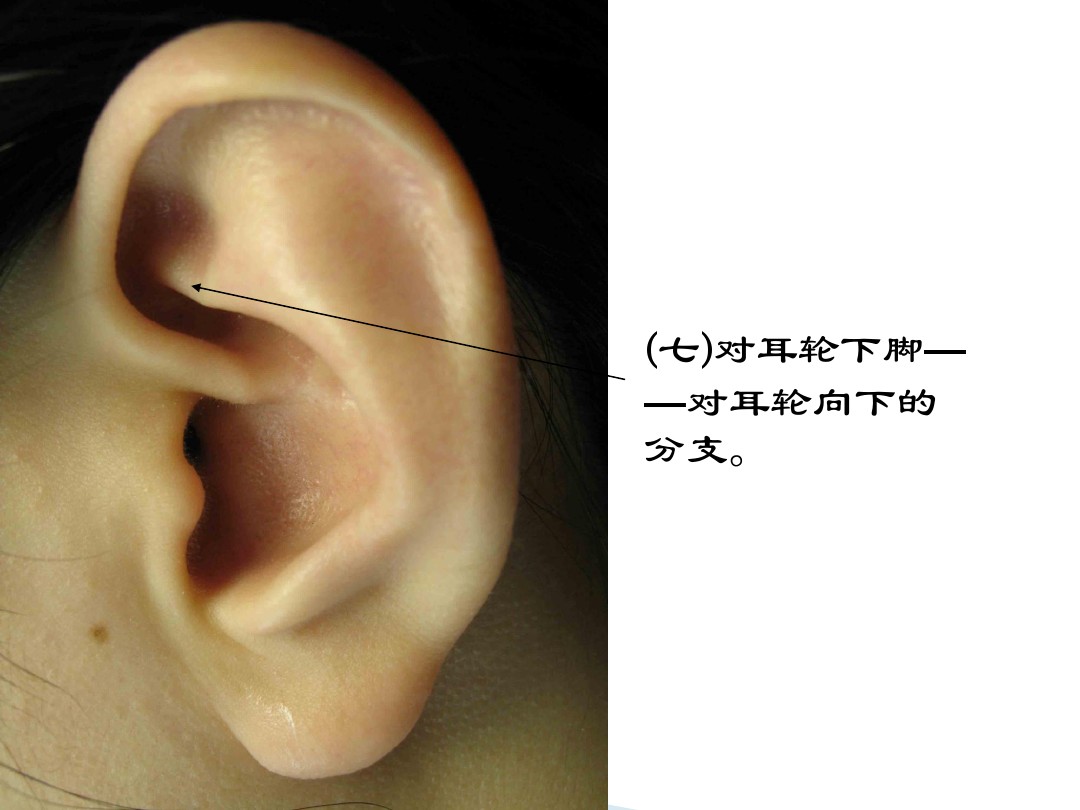 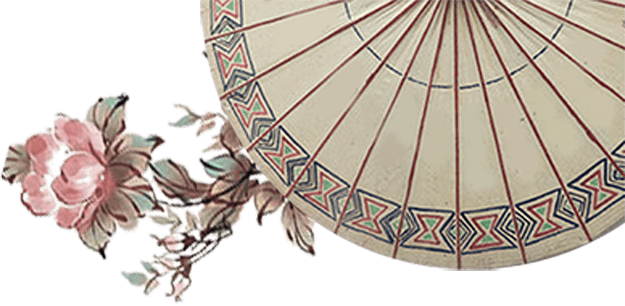 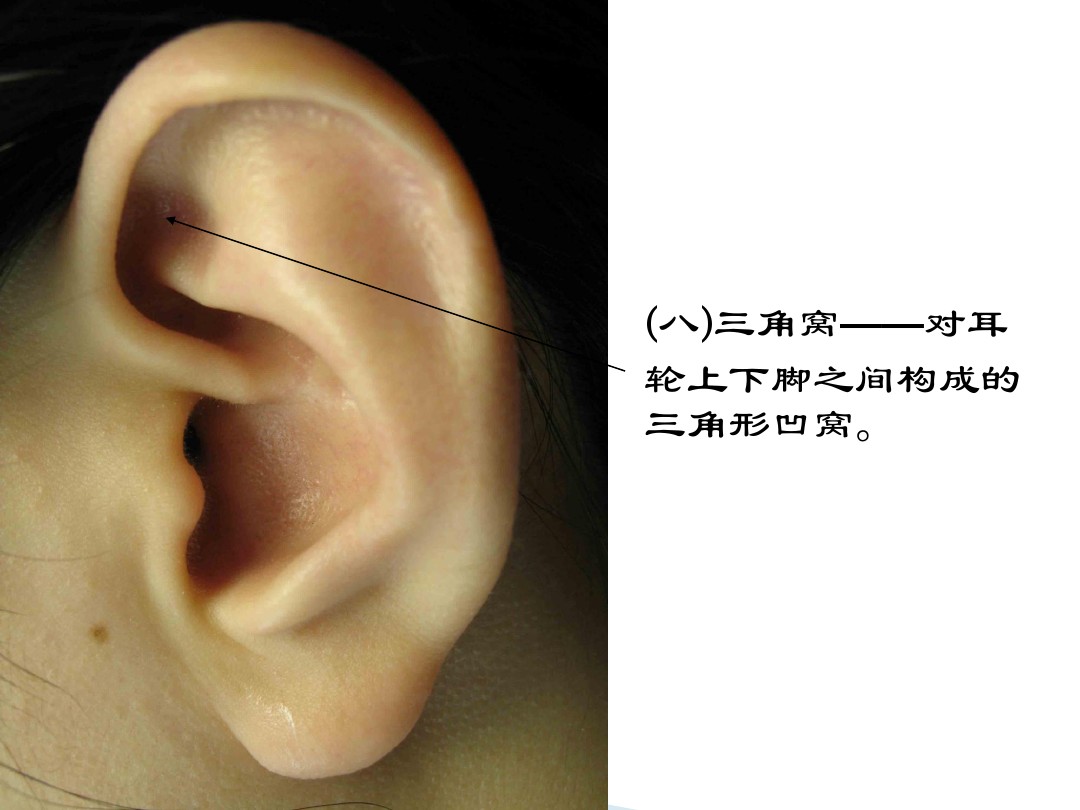 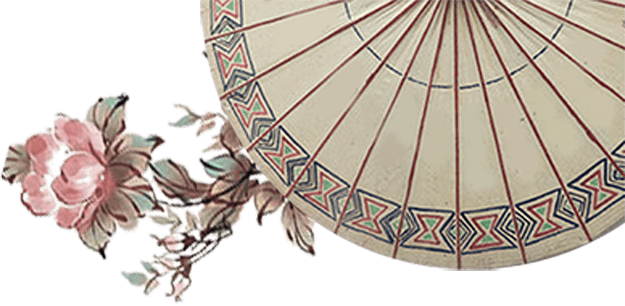 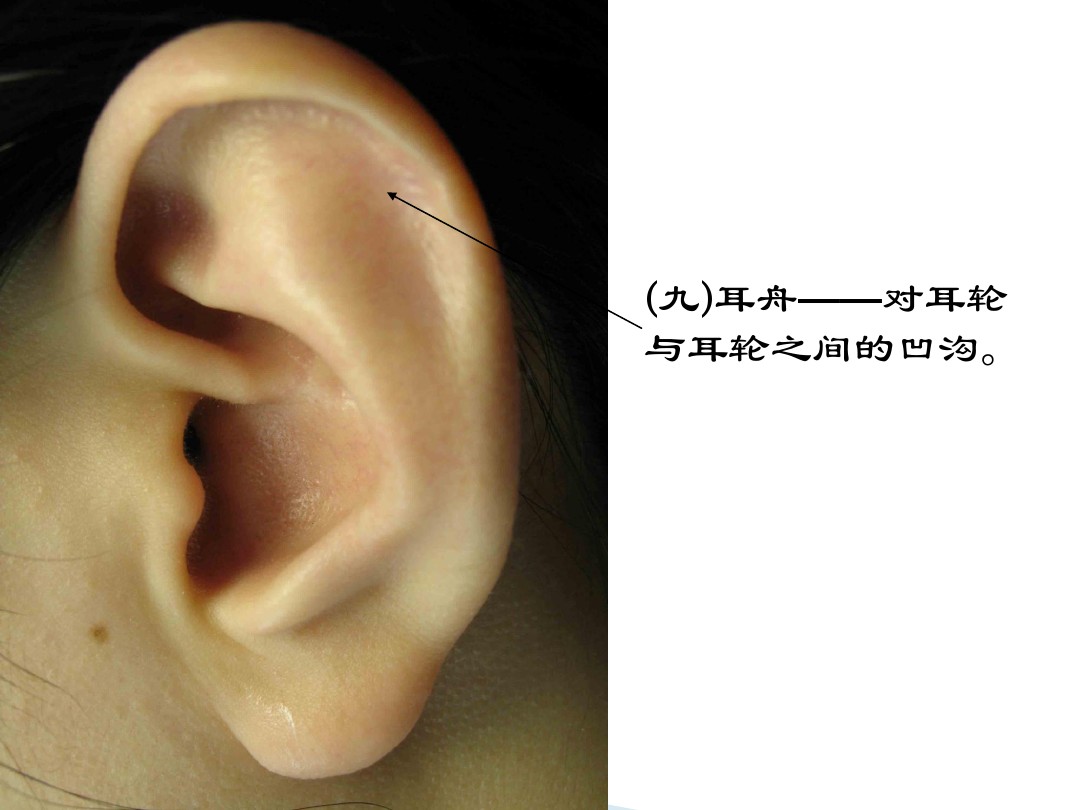 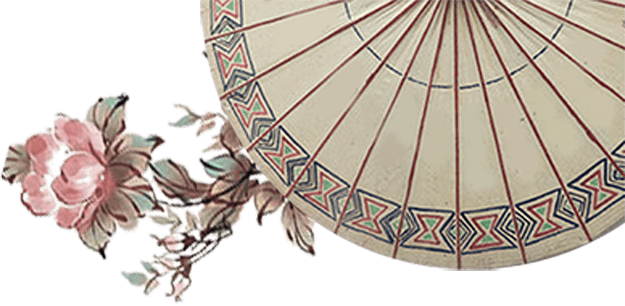 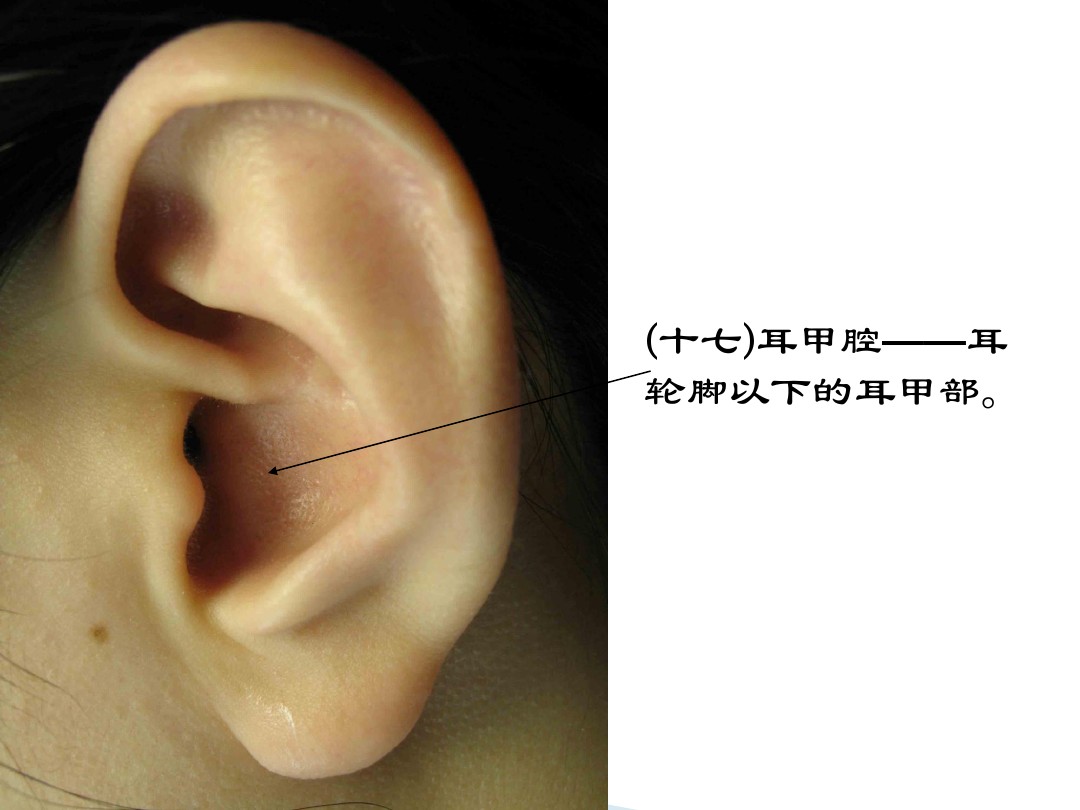 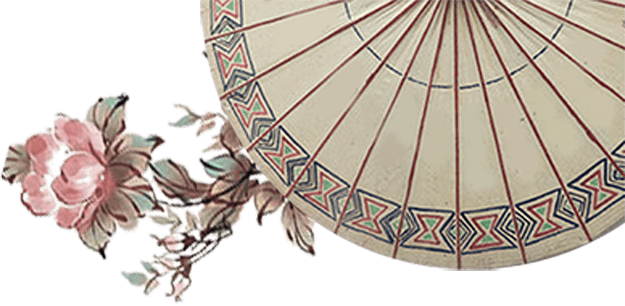 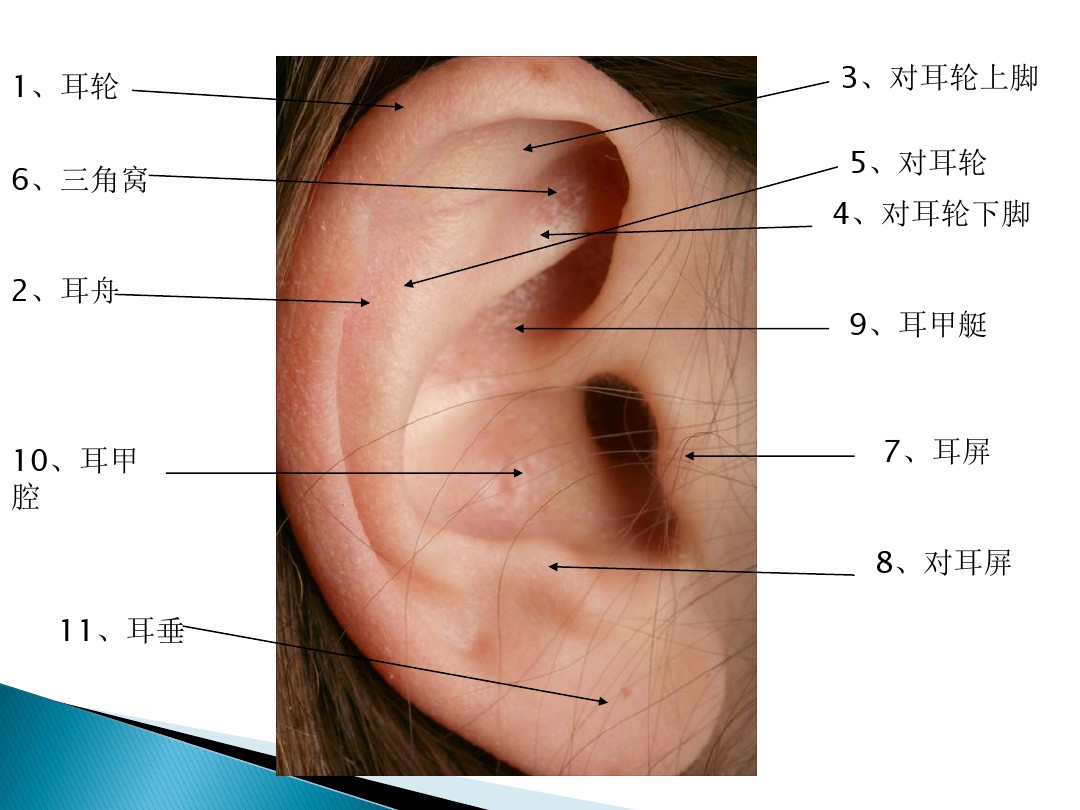 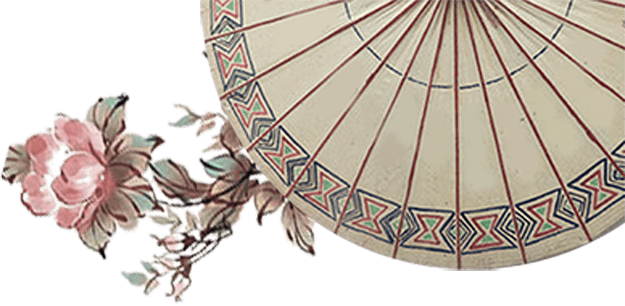 耳穴選擇
神門穴
三角窩後1/3的上部，即三角窩4區。
心
耳甲艇正中凹陷處，即耳甲12區。
脾
耳甲腔的後上部，即耳甲13區。
腎
對耳輪下腳下方後部，即耳甲10區。
內分泌
屏間切跡累，耳甲腔的底部，即耳甲18區。
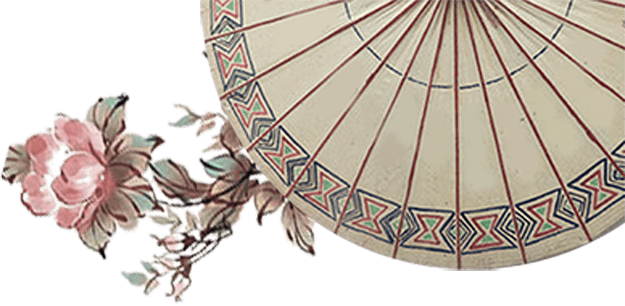 顱內壓力釋放（顱骶椎療法）
顱骶療法(Craniosacral Therapy,CST) 起源于歐美，是一種輕柔的非入侵式的手法觸診療法，通過觸摸人體中軸顱骶系統的不同部位，改變腦脊液的流動節律和流量，直接調節腦和脊髓的功能狀態，使中樞神經系統與身體其他系統恢復正常聯繫和自然運動，可用以評估(診斷)和修正(治療)人體中軸顱骶系統的失衡和約束，治療機體的多種疾病和創傷，以及解除情感或心理的困擾。
創始人
約翰  優普哲（John E. Upledger，D.O.F.A.A.O）於1970年代提出，但更早的研究則要追溯到二十世紀初，沙特蘭醫生（William Sutherland，D.O）有關顱骨功能障礙的研究。
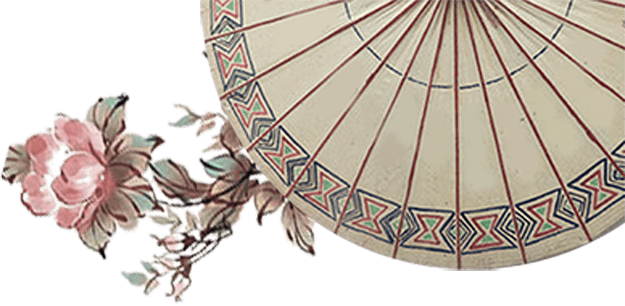 病案分享及討論
病案1：
男，68，退休。
不寐7年余，容易被外界聲音吵醒，醒後不能睡回，多夢。白天容易頭暈，最近3個月感覺健忘，胃口一般，全身感覺疲倦。




根據患者的病情，找出最突出的症狀并辨別該病的證型。
根據證型，選擇適合的茶水。
平時可以採用什麼耳穴。
平時可以按壓什麼穴位（選取2個）。
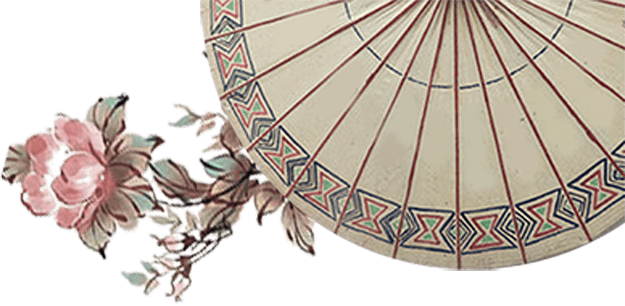 病案分享及討論
病案1：
男，68，退休。
不寐7年余，容易被外界聲音吵醒，醒後不能睡回，多夢。白天容易頭暈，最近3個月感覺健忘，胃口一般，全身感覺疲倦。




根據患者的病情，找出最突出的症狀并辨別該病的證型。
根據證型，選擇適合的茶水。（脾胃虛弱證）
平時可以採用什麼耳穴。（神門、心、脾）
平時可以按壓什麼穴位（選取2個）。（神門、安眠）
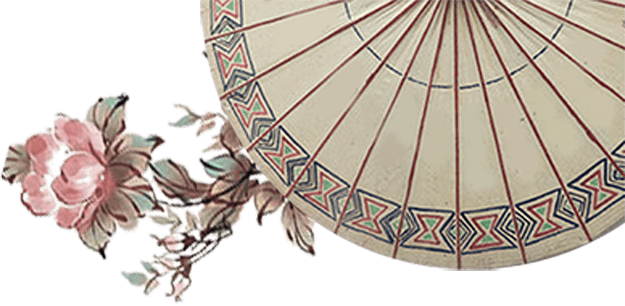 病案分享及討論
病案2：
女，54，文員
失眠3年，嚴重時候徹夜不能眠，容易發脾氣，平時喜食辛辣食物，小便黃，大便硬，口乾口渴。



根據患者的病情，找出最突出的症狀并辨別該病的證型。
根據證型，選擇適合的茶水。
平時可以採用什麼耳穴。
平時可以按壓什麼穴位（選取2個）。
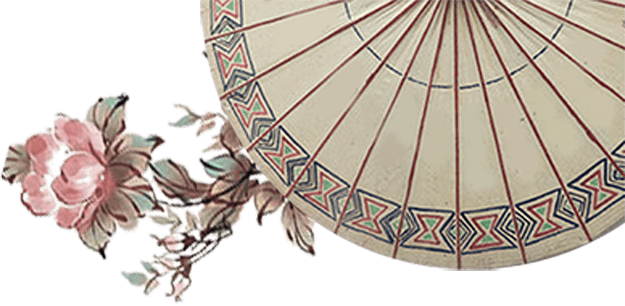 病案分享及討論
病案2：
女，54，文員
失眠3年，嚴重時候徹夜不能眠，容易發脾氣，平時喜食辛辣食物，小便黃，大便硬，口乾口渴。



根據患者的病情，找出最突出的症狀并辨別該病的證型。
根據證型，選擇適合的茶水。(肝陽上亢證)
平時可以採用什麼耳穴。（心、肝、神門）
平時可以按壓什麼穴位（選取2個）。（內關穴、百會穴）
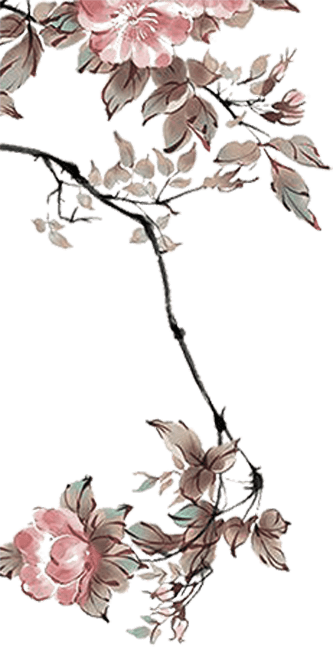 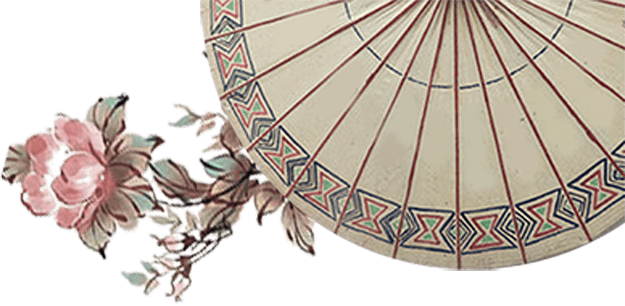 THANK YOU
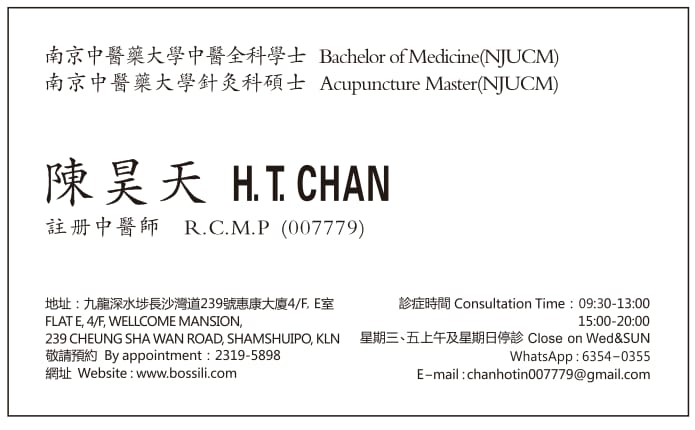